地域創生　　　　きらりへ集まれ！
ここ大事！
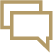 ゆめ未来ミーティング
地域づくり
人口減少の加速化により地域コミュニティーの消滅も危惧される中、地域の自立と未来を切り拓く「わがこと・まるごとの新しい地域生活支援の構築」を目指す画期的なワークショップを開催します！
   これまでも多くの優秀な人々が、さまざまな地域や組織から集まり、大きな成果を生み出すプロジェクトを作り出してきました。６回目を迎える今回は、更に未来と社会にインパクトを与える新規プロジェクト創生に取り組みます。
   実現可能な提案は、きらりよしじまが実際に”新しい地域生活支援モデル”の先進事例として、実践にトライします！
2020年2月7（金）13：30～8日（土）13：00
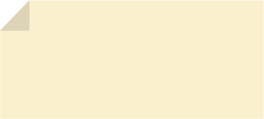 日　時
13：30～18：30
　コーディネーター　平尾　清（鶴岡工業高等専門学校客員教授）
第1日目（DAY1)
プロジェクトビルディング
オープニング　
課題セッション　
チームづくり
プロジェクト作成
一日のふりかえり
交流会（会費4,000円）
きらりよしじまネットワーク（山形県川西町大字吉田5886-1）
吉島地区交流センター（0238-44-2840）
会　場
第2日目（DAY2)
9：00～13：00
　コーディネーター　平尾　清（鶴岡工業高等専門学校客員教授）
社会に一石を投じるような、”どでかい地域づくり”がしたい方
地方から日本を変えたいと思っている方
とにかく地域づくりに熱い情熱のある方
プロジェクトプレゼンテーション
対　象
オープニング　
プロジェクトの仕上げ
プレゼンテーション
コンペティション
第2部
（無料）
第3部
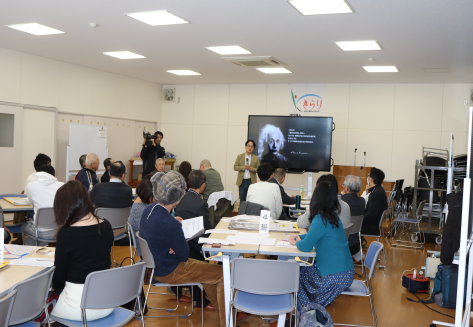 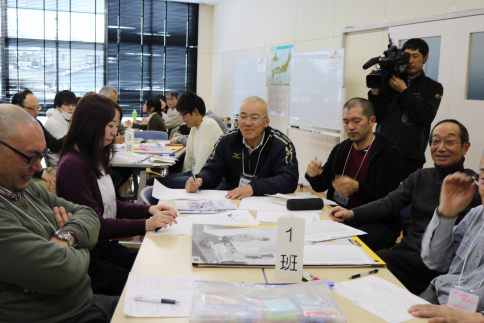 裏面の参加申込書に記入の上、FAXまたはメールにて1月3１日（金）までお申込みください。
FAX：0238-44-2841 
mail：kirari-npo@e-yoshijima.org
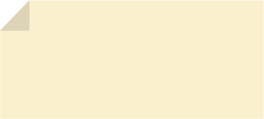 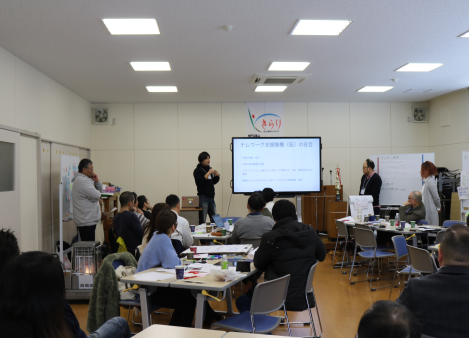 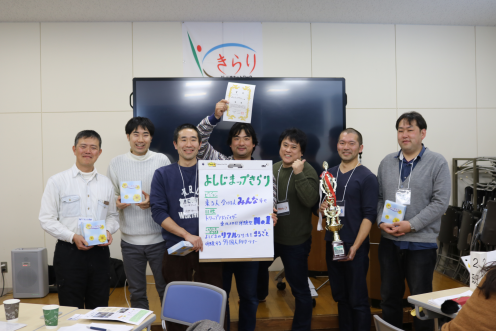 申　込
※置賜地域以外、県外から参加の方には、旅費、宿泊費等の一部補助をさせていただきます。
   申込用紙に必要事項をご記入の上お申し込みください。
きらりよしじまネットワーク事務局行
「ゆめ未来ミーティング」参加お申込みについて
【お問合せ・お申込み】
NPO法人きらりよしじまネットワーク　（担当　神野）
TEL　0238-44-2840　　FAX　0238-44-2841　　Mail　kirari-npo@e-yoshijima.org
参加お申込み欄　（1/3１〆切）
FAX　0238-44-2841